Dimanche 16 Juin 2024
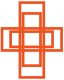 Paroisse St Michel
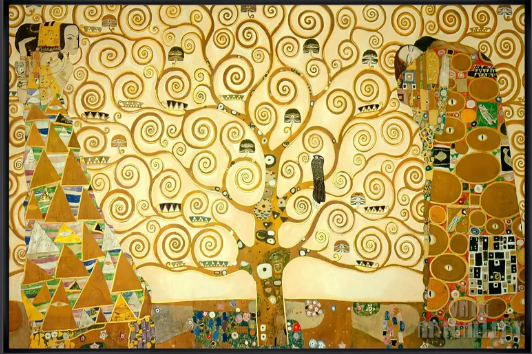 Hosanna, H au plus haut des cieux !
L’arbre de vie – G. Klimt
Entrée :   Cantique de la Création ( p79 Carnet Scout ) 1/4
1- Par les cieux devant toi, splendeur et majesté, par l’infiniment grand,L’infiniment petit, et par le firmament, ton manteau étoilé,Et par frère soleil, je veux crier :
Mon Dieu, tu es grand, tu es beau, Dieu vivant, Dieu très haut,Tu es le Dieu d’amour. Mon Dieu, tu es grand, tu es beau,Dieu vivant, Dieu très haut, Dieu présent, en toute création.
Entrée :   Cantique de la Création ( p79 Carnet Scout) 2/4
2- Par tous les océans, et par toutes les mers, par tous les continents,Et par l’eau des rivières, par le feu qui te dit comme un buisson ardent,Et par l’aile du vent, je veux crier :
Mon Dieu, tu es grand, tu es beau, Dieu vivant, Dieu très haut,Tu es le Dieu d’amour. Mon Dieu, tu es grand, tu es beau,Dieu vivant, Dieu très haut, Dieu présent, en toute création.
Entrée :   Cantique de la Création ( p79 Carnet Scout) 3/4
3-Par tous les animaux de la terre et de l’eau, par le chant des oiseaux,Par le chant de la vie, par l’homme que tu fis juste moins grand que toi,Et par tous ses enfants, je veux crier :
Mon Dieu, tu es grand, tu es beau, Dieu vivant, Dieu très haut,Tu es le Dieu d’amour. Mon Dieu, tu es grand, tu es beau,Dieu vivant, Dieu très haut, Dieu présent, en toute création.
Entrée :   Cantique de la Création ( p79 Carnet Scout) 4/4
4-Par cette main tendue qui invite à la danse, Par ce baiser jailli d'un élan d'espérance, Par ce regard d'amour qui relève et réchauffe, Par le pain et le vin, je veux crier:
Mon Dieu, tu es grand, tu es beau, Dieu vivant, Dieu très haut,Tu es le Dieu d’amour. Mon Dieu, tu es grand, tu es beau,Dieu vivant, Dieu très haut, Dieu présent, en toute création.
Kyrié:
Kyrie eleison 

Christe eleison 
	
Kyrie eleison
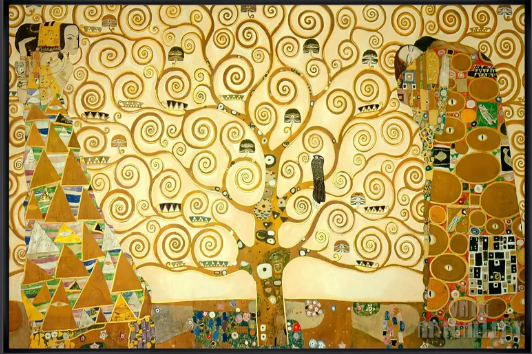 Hosanna, H au plus haut des cieux !
L’arbre de vie – G. Klimt
Gloria:
Gloire à Dieu
Au plus haut des cieux ! 
Et paix sur la terre aux hommes qu’Il aime
Gloire à Dieu
Au plus haut des cieux ! 
Gloire Gloire 
Gloire à Dieu
Gloria:
Nous Te louons, nous Te bénissons, nous T’adorons, nous Te glorifions, nous Te rendons grâce, pour ton immense Gloire

Gloire à Dieu
Au plus haut des cieux ! 
Et paix sur la terre aux hommes qu’Il aime
Gloire à Dieu
Au plus haut des cieux ! 
Gloire Gloire 
Gloire à Dieu
Gloria: Messe du Peuple de Dieu (2/2)
Seigneur le Père tout-puissant
Seigneur Fils unique, Jésus Christ, 
Seigneur Agneau de Dieu, le Fils du Père

Gloire à Dieu
Au plus haut des cieux ! 
Et paix sur la terre aux hommes qu’Il aime
Gloire à Dieu
Au plus haut des cieux ! 
Gloire Gloire 
Gloire à Dieu
Gloria: Messe du Peuple de Dieu (2/2)
Toi qui enlèves tous les péchés, Sauve-nous du mal, prends pitié assis auprès du Père, écoute nos prières
Gloire à Dieu
Au plus haut des cieux ! 
Et paix sur la terre aux hommes qu’Il aime
Gloire à Dieu
Au plus haut des cieux ! 
Gloire Gloire 
Gloire à Dieu
Gloria: Messe du Peuple de Dieu (2/2)
Car Toi seul es saint et Seigneur, Toi seul es le Très-Haut : 
Jésus Christ, avec le Saint-Esprit dans la gloire du Père

Gloire à Dieu
Au plus haut des cieux ! 
Et paix sur la terre aux hommes qu’Il aime
Gloire à Dieu
Au plus haut des cieux ! 
Gloire Gloire 
Gloire à Dieu
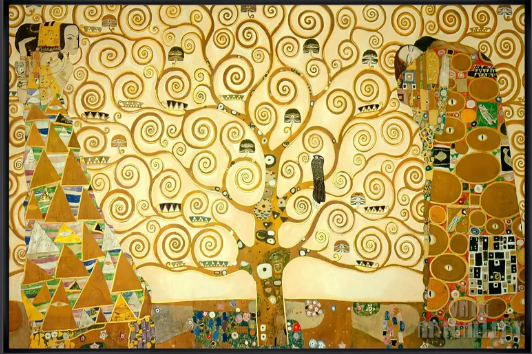 Hosanna, H au plus haut des cieux !
L’arbre de vie – G. Klimt
LITURGIE DE LA PAROLE
PREMIÈRE LECTURE
« A la cime du grand cèdre, je prendrai une tige » (Ez 17, 22-24)
PSAUME
R/ Il est bon, Seigneur, de te rendre grace
DEUXIÈME LECTURE
« Notre ambition, c’est de plaire au Seigneur » (2 Co 5, 5, 6 – 10)
Alléluia. Alléluia.La semence est la parole de Dieu; le semeur est le Christ
Celui qui le trouve demeure toujoursAlléluia.
ÉVANGILE
« Semer et dormir » (Mc 4, 26-34)
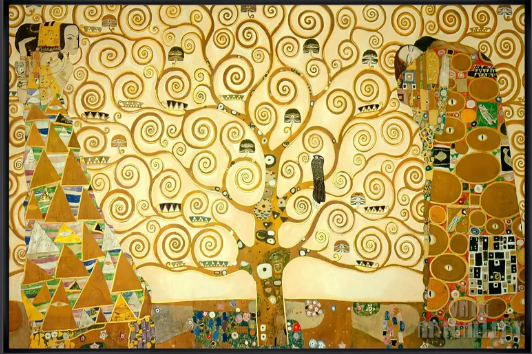 Hosanna, H au plus haut des cieux !
L’arbre de vie – G. Klimt
Credo : 
Je crois en Dieu, le Père tout-puissant, créateur du ciel et de la terre ; et en Jésus-Christ, son Fils unique, notre Seigneur, qui a été conçu du Saint-Esprit, est né de la Vierge Marie, a souffert sous Ponce Pilate, a été crucifié, est mort et a été enseveli, est descendu aux enfers, le troisième jour est ressuscité des morts, est monté aux cieux, est assis à la droite de Dieu le Père tout-puissant, d’où il viendra juger les vivants et les morts.
Je crois en l’Esprit-Saint, à la sainte Église catholique, à la communion des saints, à la rémission des péchés, à la résurrection de la chair, à la vie éternelle. Amen.
Prière universelle :
Seigneur, écoute-nous !
 
Seigneur, exauce-nous !
Offertoire: Trouver dans ma vie ta présence p86 1/4
Refrain :Trouver dans ma vie ta présence,Tenir une lampe allumée,Choisir d’habiter la confiance,Aimer et se savoir aimé.1. Croiser ton regard dans le doute,Brûler à l’écho de ta voix,Rester pour le pain de la route,Savoir reconnaître ton pas.
Offertoire: Trouver dans ma vie ta présence p86 2/4
Refrain :Trouver dans ma vie ta présence,Tenir une lampe allumée,Choisir d’habiter la confiance,Aimer et se savoir aimé.2. Brûler quand le feu devient cendre,Partir vers celui qui attend,Choisir de donner sans reprendre,Fêter le retour d’un enfant.
Offertoire: Trouver dans ma vie ta présence p86 3/4
Refrain :Trouver dans ma vie ta présence,Tenir une lampe allumée,Choisir d’habiter la confiance,Aimer et se savoir aimé.3. Ouvrir quand tu frappes à ma porte,Briser les verrous de la peur,Savoir tout ce que tu m’apportes,Rester et devenir veilleur
Offertoire: Trouver dans ma vie ta présence p86 4/4
Refrain :Trouver dans ma vie ta présence,Tenir une lampe allumée,Choisir d’habiter la confiance,Aimer et se savoir aimé.
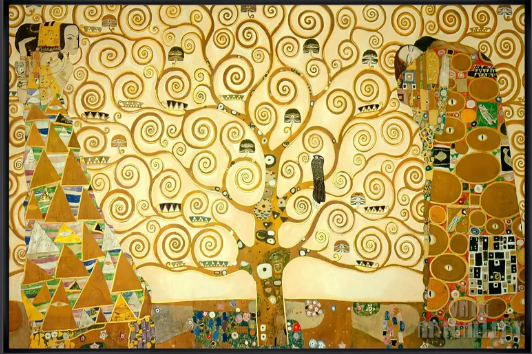 Hosanna, H au plus haut des cieux !
L’arbre de vie – G. Klimt
LITURGIE EUCHARISTIQUE
Sanctus  		Saint ! Saint ! Saint le Seigneur, 
Dieu de l’univers ! (bis)

Le ciel et la terre sont remplis de ta Gloire.
Hosanna x2,  au plus haut des cieux !
Béni soit celui qui vient au nom du Seigneur,
Hosannax2  au plus haut des cieux !
Notre Père qui es aux cieux, 
que ton Nom soit sanctifié, que ton règne vienne;
Que ta volonté soit faite, sur la terre comme au ciel. Donne-nous aujourd’hui notre pain de ce jour,Pardonne-nous nos offenses, comme nous pardonnons aussi à ceux qui nous ont offensés. 
Ne nous laisse pas entrer en tentation,Mais délivre-nous du mal.
Car c’est a Toi, qu’appartiennent le règne la puissance et la gloire, pour les siècles des siècles, 
Amen.
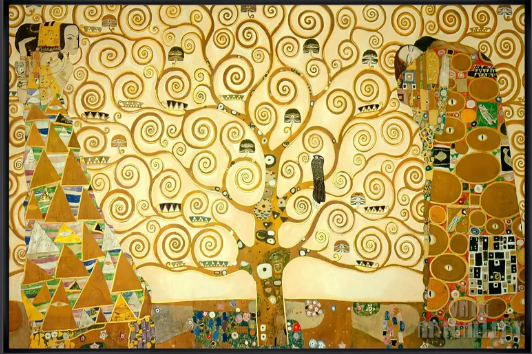 Hosanna, H au plus haut des cieux !
L’arbre de vie – G. Klimt
Agneau de Dieu: 1/3
Agneau de Dieu qui prends nos péchés (bis)

Tu donnes Joie au monde
Joie
Tu donnes Joie au monde
Agneau de Dieu: 2/3
Agneau de Dieu qui prends nos péchés (bis)

Tu donnes Vie au monde
Vie
Tu donnes Vie au monde
Agneau de Dieu: 3/3
Agneau de Dieu qui prends nos péchés (bis)

Tu donnes Paix au monde
Paix
Tu donnes Paix au monde
Nous souhaitons vous rappeler que seules les personnes ayant fait leur première communion sont autorisées à communier. Dans le cas contraire, vous êtes invités à vous présenter les bras croisés sur le torse pour recevoir une bénédiction.
 
友情提示：只有己经初领圣体的天主教教友才可以领受圣体。如果您这没有初领圣体，您可以双手交叉成 X 形，置于胸前，前往接受祝福。
 
Please be reminded that only baptized catholics who have received First Holy Communion may receive Holy Communion. If you have not received First Holy Communion, you may approach the alter with your hands folded across the chest in an X in order to receive a blessing.
Communion :  Voici le Corps  p81 1/3
REFRAINVoici le Corps et le Sang du Seigneur,la coupe du salut et le pain de la vie.Dieu immortel se donne en nourriturepour que nous ayons la vie éternelleAu moment de passer vers le Pèrele Seigneur prit du pain et du vin,pour que soit accompli le mystèrequi apaise à jamais notre faim.
Communion :  Voici le Corps  p81 2/3
REFRAINVoici le Corps et le Sang du Seigneur,la coupe du salut et le pain de la vie.Dieu immortel se donne en nourriturepour que nous ayons la vie éternelleDieu se livre lui-même en partage,par amour pour son peuple affamé.Il nous comble de son héritageafin que nous soyons rassasiés
Communion :  Voici le Corps  p81 3/3
REFRAINVoici le Corps et le Sang du Seigneur,la coupe du salut et le pain de la vie.Dieu immortel se donne en nourriturepour que nous ayons la vie éternelleC'est la foi qui nous fait reconnaître,dans ce pain et ce vin consacrés,la présence de Dieu notre maîtrele Seigneur Jésus ressuscité.
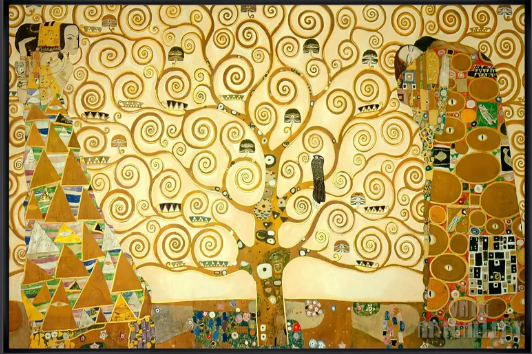 Hosanna, H au plus haut des cieux !
L’arbre de vie – G. Klimt
35
Prière Scoute
Chantez, priez, célébrez le Seigneur !Dieu nous accueille, peuples du monde
Chantez, priez, célébrez son Nom Dieu nous accueille dans sa maison 

1- Il a fait le ciel et la terreEternel est son amour !Façonné l’homme à son image Eternel est son amour !
36
Prière Scoute
Seigneur Jésus, 
Apprenez-nous à être généreux, 
A Vous servir comme Vous le méritez 
A donner sans compter, 
A combattre sans souci des blessures, 
A travailler sans chercher le repos, 
A nous dépenser, 
sans attendre d'autre récompense, 
que celle de savoir 
que nous faisons Votre Sainte Volonté
37
Sortie: Chercher avec toi dans nos vies p78 1/4
Puisque tu chantes avec nous,Magnificat, Vierge Marie,Permets la Pâque sur nos pas,Nous ferons tout ce qu’il dira

Refrain :Chercher avec toi, dans nos viesLes pas de Dieu, Vierge Marie,Par toi, accueillir aujourd’huiLe don de Dieu, Vierge Marie.
38
Sortie: Chercher avec toi dans nos vies p78 2/4
Refrain :Chercher avec toi, dans nos viesLes pas de Dieu, Vierge Marie,Par toi, accueillir aujourd’huiLe don de Dieu, Vierge Marie.
39
Sortie: Chercher avec toi dans nos vies p78 3/4
2. Puisque tu demeures avec nousPour l’angélus, Vierge Marie,Guide nos pas dans l’inconnu,Car tu es celle qui a cru

3. Puisque tu souffres avec nous,Gethsémani, Vierge Marie,Soutiens nos croix de l’“aujourd’hui”,Entre tes mains, voici ma vie.
40
Sortie: Chercher avec toi dans nos vies p78 4/4
Refrain :Chercher avec toi, dans nos viesLes pas de Dieu, Vierge Marie,Par toi, accueillir aujourd’huiLe don de Dieu, Vierge Marie.
Bon dimanche à tous !
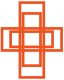 Paroisse St Michel